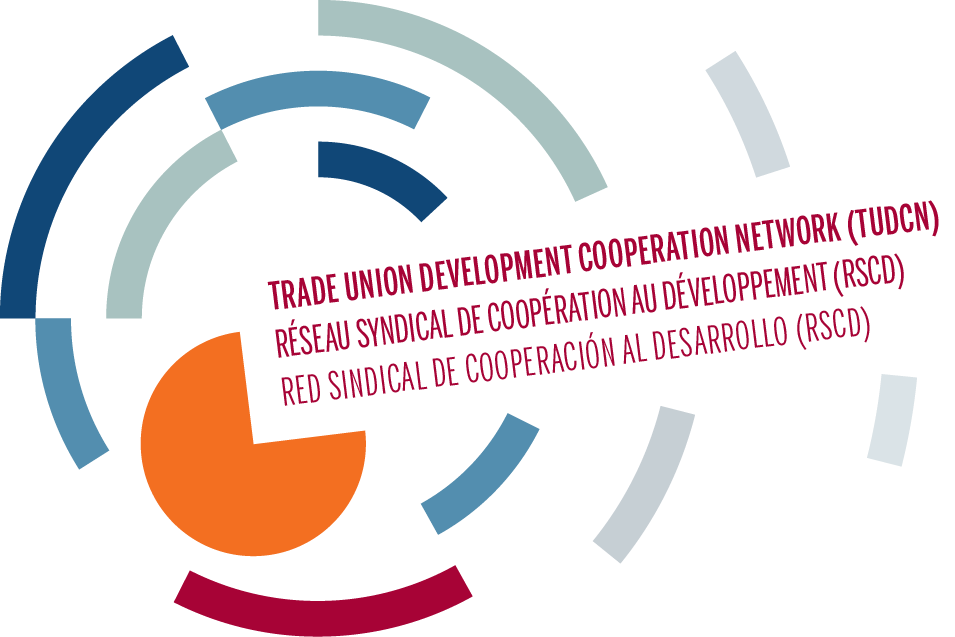 Plan de travail 2014-2015


ROC, 29-30 septembre 2014, bruxelles
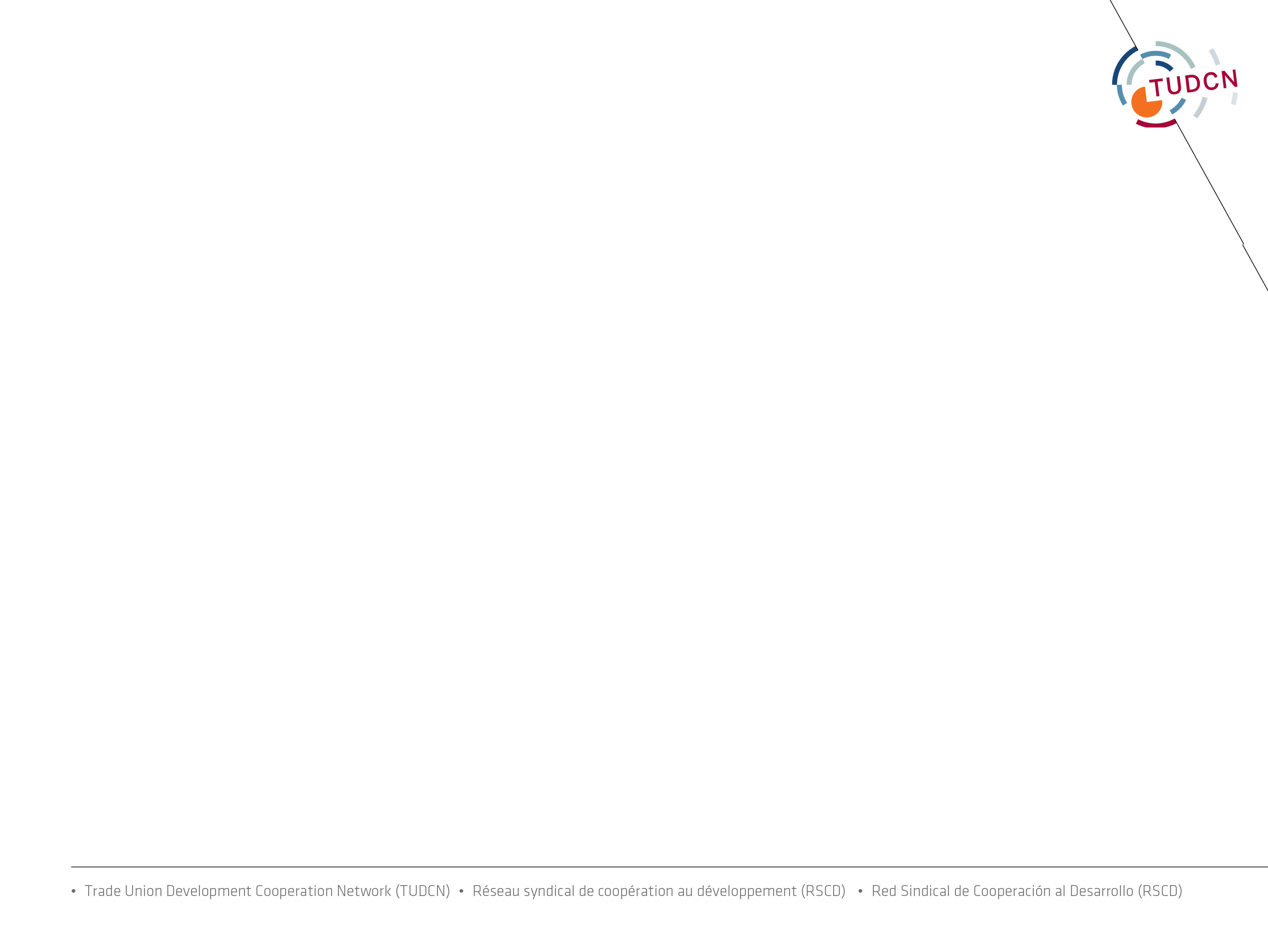 2014
Global
Forum Syndicats -OCDE/CAD 29-30 Octobre
RSCDROC
Septembre
Groupe de travail ad hocDialogue Social
Préparation de politiques sur l’approche fondée sur les droits humains et sur le secteur privé dans le développement
Préparation de politiques sur le dialogue social dans le développement
Préparation de politiques sur la gouvernance globale
Préparation de politiques régionales
Réseau CSI-Asie Pacifique 2-5 décembre
Régions
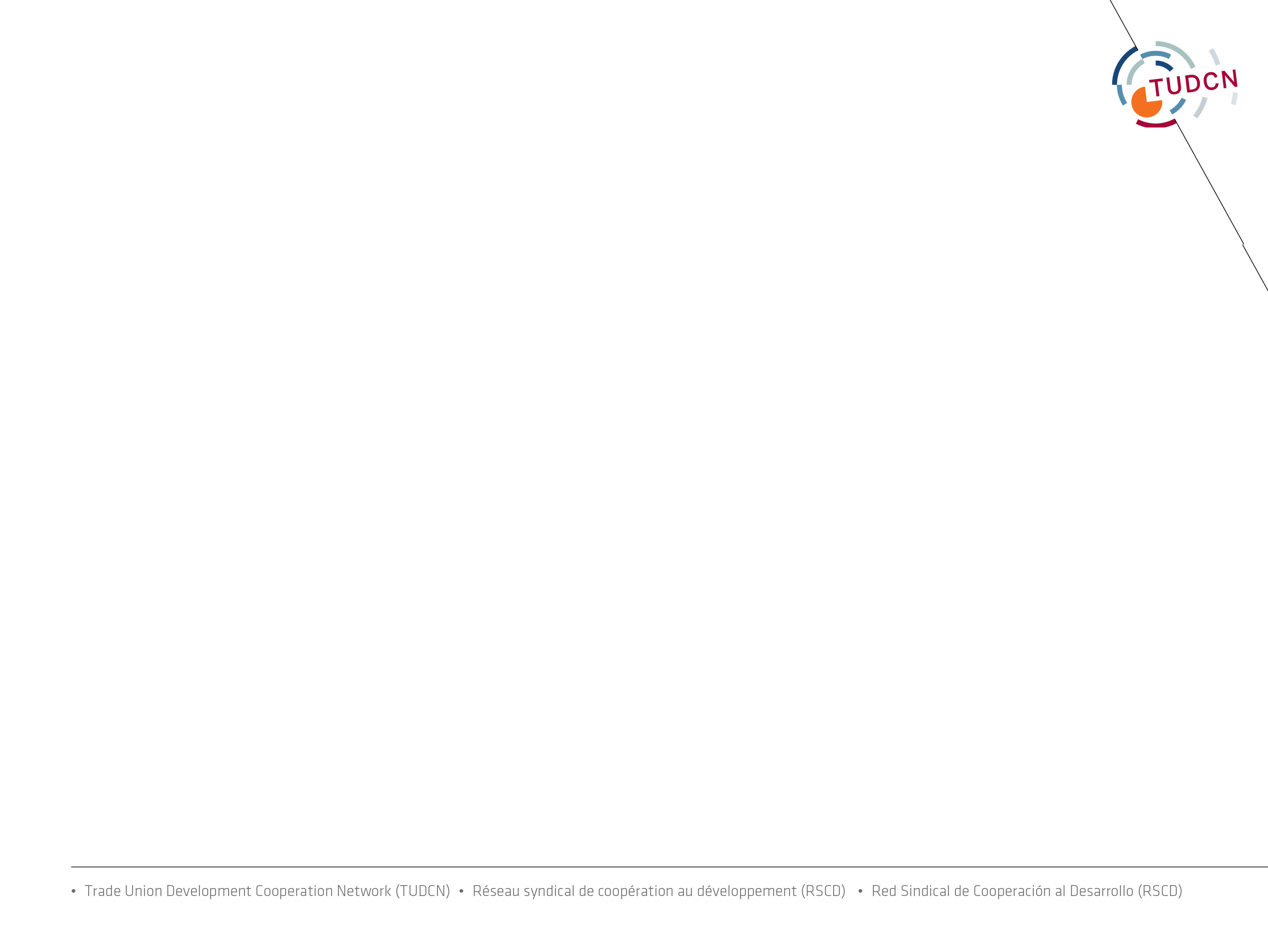 2015 (Janvier-Juillet)
Global
Réunion Générale RSCD
Mars
Evaluation des capacités organisationnelles SÉMINAIRE
Février
GouvernanceGlobale + Financement du Dvpmt
Avril
GT Politiques de l’UE
GT Partenariats
AFDH et secteur privé
Gouvernance globale
Régional
Réseau CSA,
Février
Réseau CSI-Afrique,
Avril
Conférence de l’ONU Financement du Développement
Juillet Addis Abeba
Régions
[Speaker Notes: We might need 1 meeting for the WG TU dev eff]
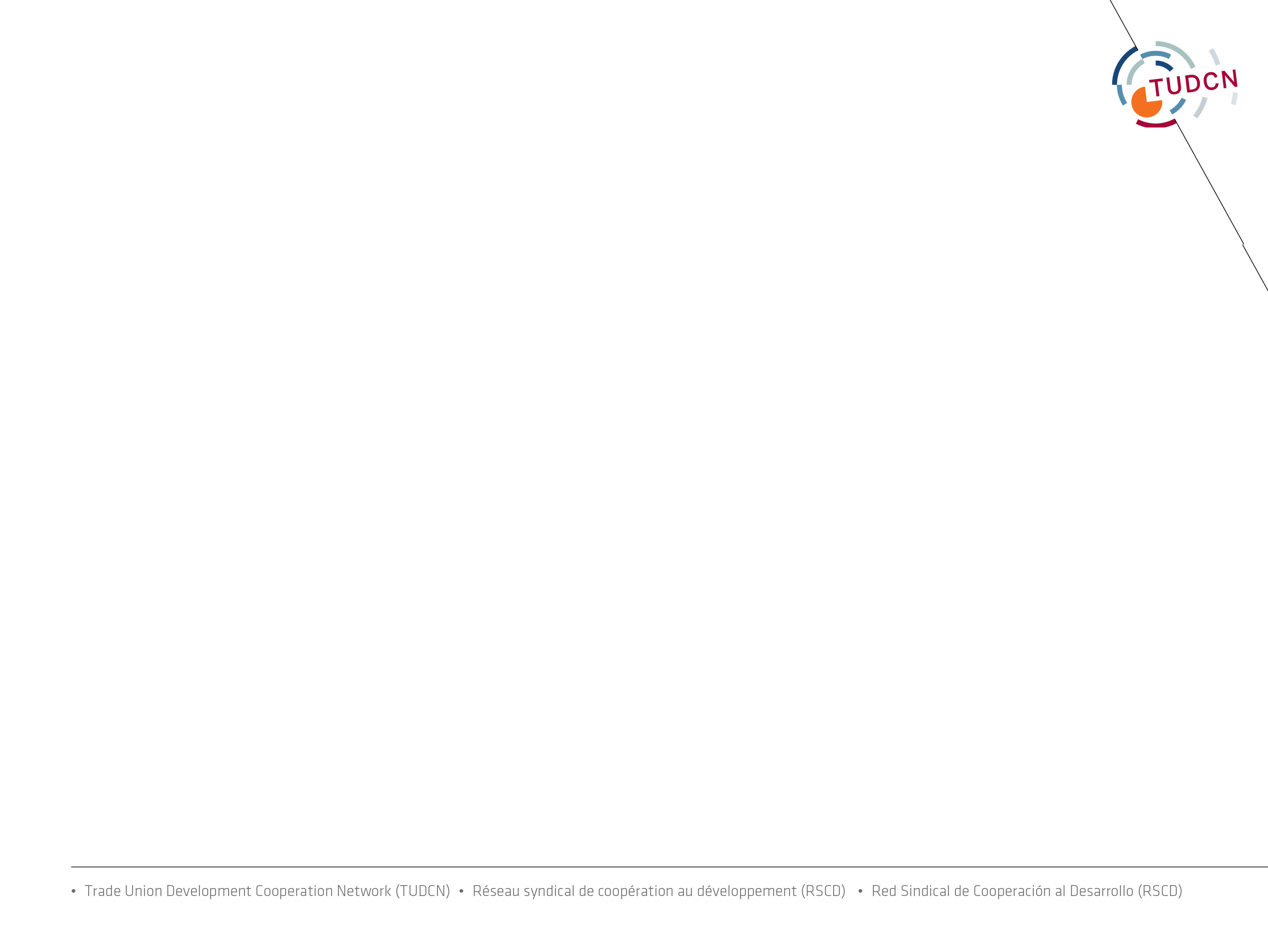 2015 (Août-Décembre)
Global
ODD de l’AGNUSeptembre
2ème Forum Syndicats/OCDE-DAC Octobre
ROC du RSCD
Séminaire thématique
Réseau CSI-Afrique
Réseau CSI-Asie Pacifique
Réseau CSA
Régions